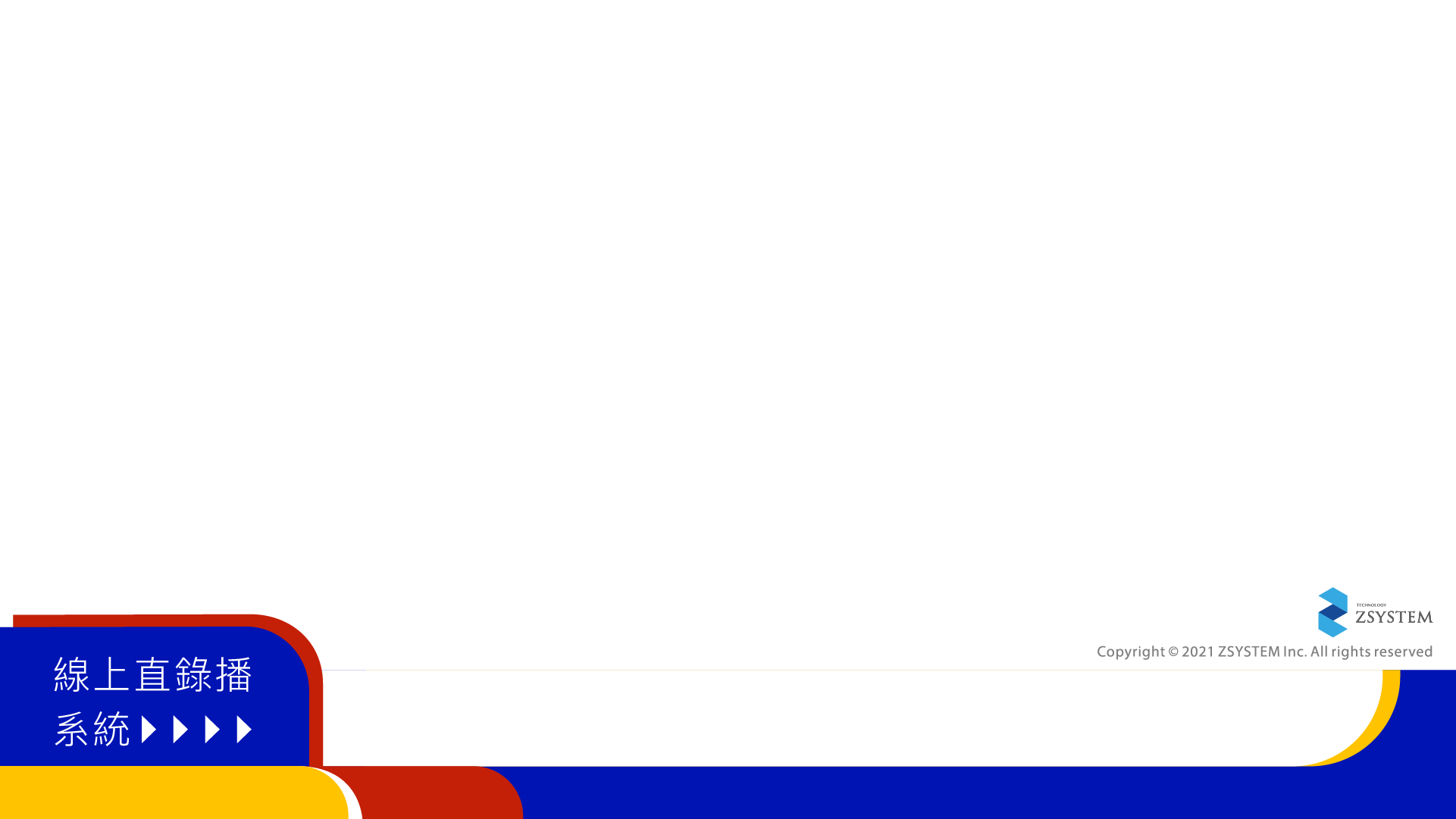 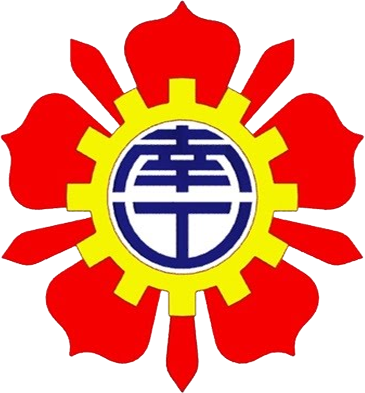 台南高工 示範課程（點我編輯標題）
授課講師
示範講師 老師
2021/04/14  （三）